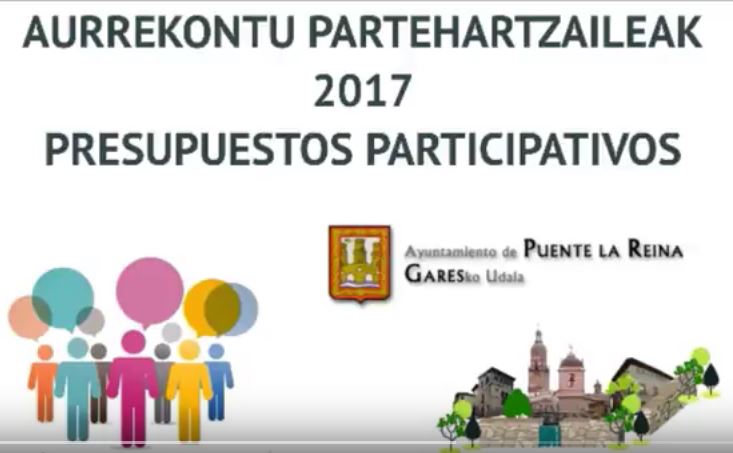 2018
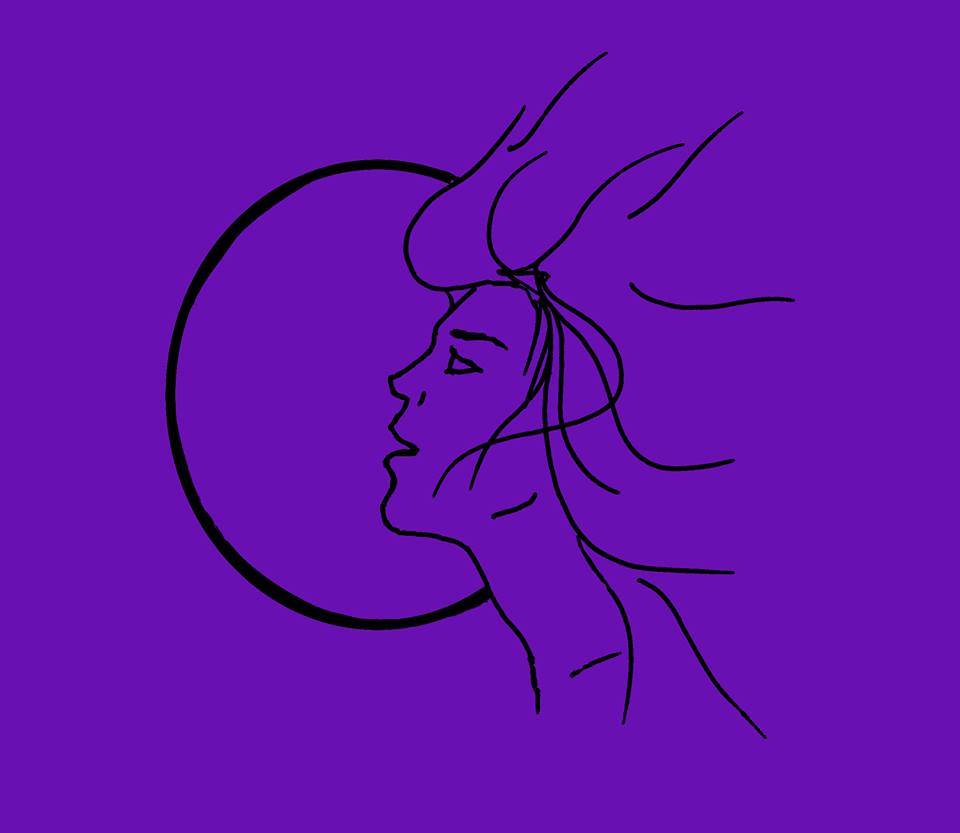 IAF IZARBEIRBAKO ASANBLADA FEMINISTA
ZINEMA ETA TELESAILAK FEMINISMOTIK
PROPUESTA
PROPOSAMENA
ZINEMA ETA TELESAILAK FEMINISMOTIK
CINE Y SERIES DESDE EL FIMINISMO
IAF IZARBEIRBAKO ASANBLADA FEMINISTA
CINE Y SERIES DESDE EL FEMINISMO
CONTENIDO / EDUKIA
LAU SAIO
Bikotean ematen den indarkeriari buruzko pelikula
Beste kulturetan emakumearen egoarari buruzko pelikula
Telesailei buruzko hitzaldia

Zinemako neska-heroiei buruzko hitzaldia
CUATRO SESIONES
Película sobre la violencia en la pareja

Película sobre la situación de la mujer en otras culturas
Charla sobre las series de televisión
Charla sobre heroínas de cine
IAF IZARBEIRBAKO ASANBLADA FEMINISTA
ZINEMA ETA TELESAILAK FEMINISMOTIK
DETALLE DE LAS SESIONESSAIOEN XEHETASUNA
1. ZINE-EZTABAIDA
La bicicleta verde
2. ZINE-EZTABAIDA
Te doy mis ojos
3. KURTSOA
Serializadas
4. KURTSOA
Heroínas de cine
1. CINE FORUM
La bicicleta verde
2. CINE FORUM
Te doy mis ojos
3. CURSO
Serializadas
4. CURSO
Heroínas de cine
IAF IZARBEIRBAKO ASANBLADA FEMINISTA
CINE Y SERIES DESDE EL FEMINISMO
OBJETIVOS:  
1. Sensibilizar sobre la importancia de la igualdad real
2. Desmontar y cuestionar estereotipos y roles
3. Visibilizar el papel y aportación de las mujeres
4. Crear un espacio de debate y reflexión
5. Trabajar de una manera amena los diferentes papeles interpretados por mujeres
HELBURUAK: 
1. Benetazko berdintasunaren garrantzia ikustaraztea
2. Estereotipoak eta rolak deseraiki eta zalantzan jarri
3. Emekumeon papera eta ekarpenak ikustarazi
4. Hausnarketa eta eztabaidarako eremua sortu
5. Emakumeon paper desberdinak landu
IAF IZARBEIRBAKO ASANBLADA FEMINISTA
ZINEMA ETA TELESAILAK FEMINISMOTIK
NORI ZUZENDUTA:
PÚBLICO DESTINATARIO:
EZTABAIDATZEKO, IKASTEKO, HAUSNARTZEKO ETA BATEZ ERE ONGI PASATZEKO GOGOA DUEN EDOZEIN PERTSONARI.
DIRIGIDO A TODAS AQUELLAS PERSONAS QUE TENGAN GANAS DE DEBATIR, APRENDER, REFLEXIONAR Y SOBRE TODO PASÁRSELO BIEN.
IAF IZARBEIRBAKO ASANBLADA FEMINISTA
CINE Y SERIES DESDE EL FEMINISMO
PRESUPUPUESTO
AURREKONTUA
IAF IZARBEIRBAKO ASANBLADA FEMINISTA
ZINEMA ETA TELESAILAK FEMINISMOTIK
Pelikulen erosketa
Compra de películas

Gonbidatutako hizlariak
Ponentes invitadas

Eztabaiden dinamizatzailea
Dinamizadora debates

Kanpainaren diseinua
Diseño de la campaña
50,00€ +IVA




300,00€+IVA




200,00€+IVA





150,00€+IVA
Inversión     Inbertsioa  
847,00 euros
IAF IZARBEIRBAKO ASANBLADA FEMINISTA
CINE Y SERIES DESDE EL FEMINISMO
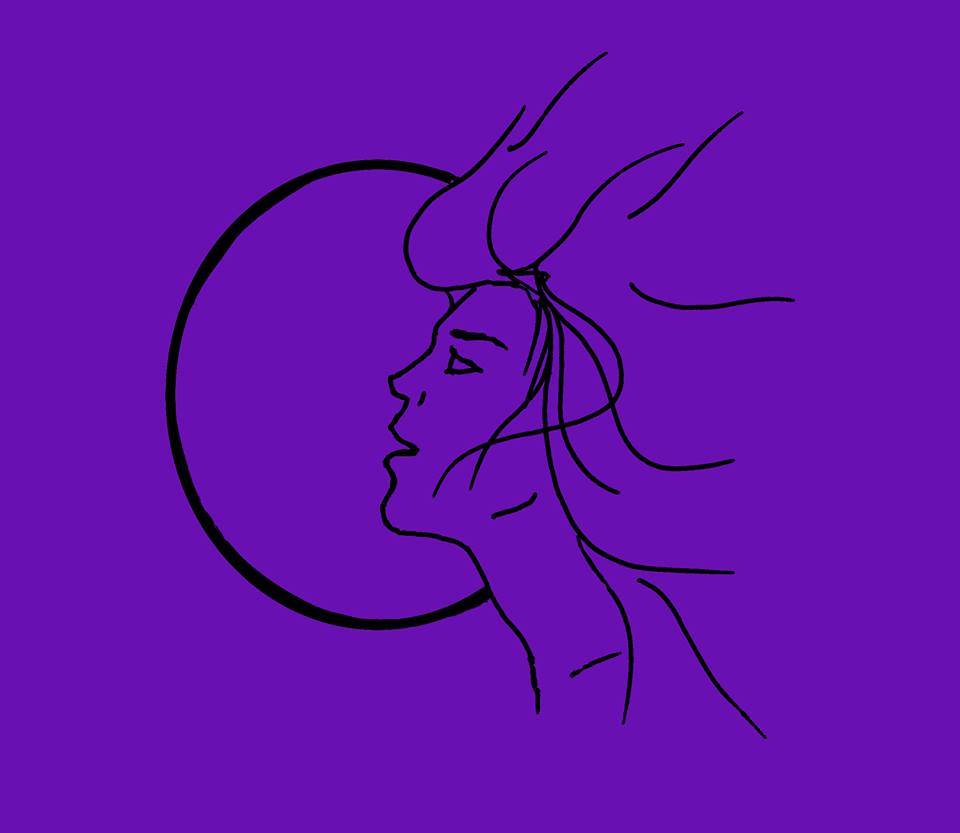 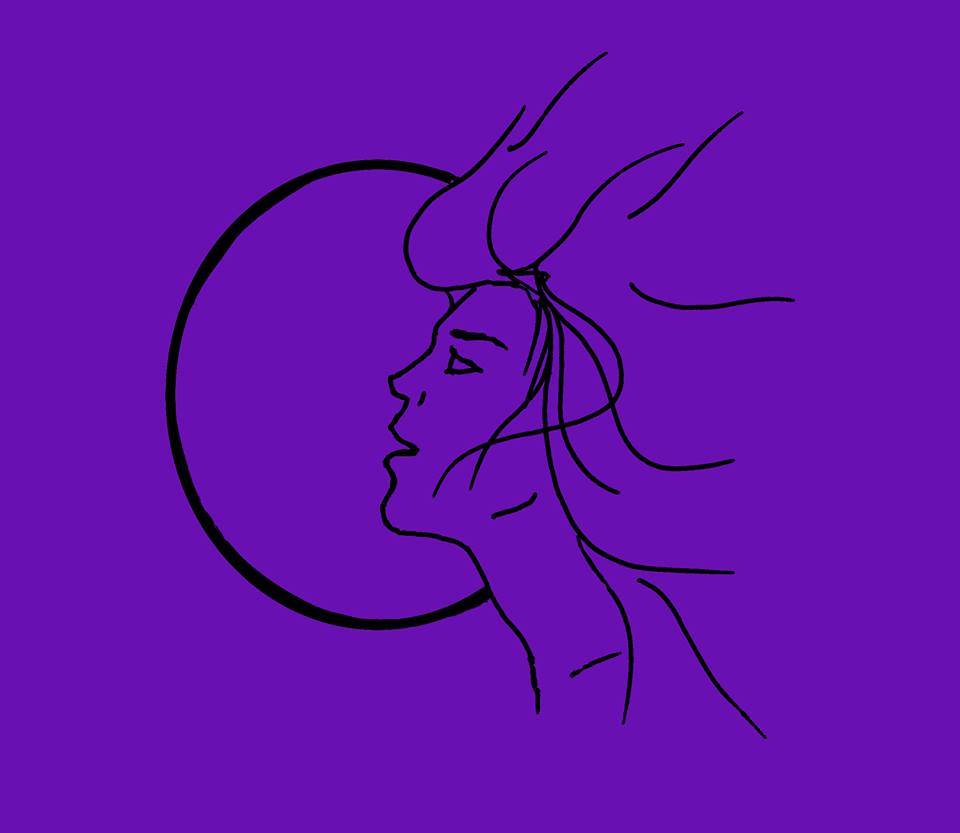 ESKERRIK ASKO
MUCHAS GRACIAS
IAF IZARBEIRBAKO ASANBLADA FEMINISTA